惟一最爱是你
Jesus Lord, My Best Love Thou Art
主耶穌 你是我至爱我全心归你 不他依天地间有何能与你比擬神而人者 你最美丽
Lord Jesus, you are my true love,
I’m totally attentive to you,  to no one else
Who in all beings could compare with you
God and people, you are the most beautiful
惟一最爱是你1.1/3
真渴望消失在你里当你柔声入我心底前我所眷恋 今欢然撇弃只愿爱你 全心全意
How I desire to retreat in you
when you softly speak to my heart
All I loved before, I abandon gleefully today
for I love you wholeheartedly
惟一最爱是你1.2/3
世上有谁像你如此美丽
人间有何与你爱情能比
哦 圣中之圣 你竟住我里
主耶穌 我深深爱你
Who in the world is so beautiful like you
What is the world more than your love
Oh, the Holy of holy, you live in me;
Lord Jesus, I love you deeply!
惟一最爱是你 副歌1/2
不愿再受欺 不愿再任意
惟愿脱自己 只被你充溢
你以外 哦 让一切都绝跡
我惟一的最爱是你

Not to be deceived and controlled by my own will again
I want to abandon myself, only to be filled with you
Besides you, oh, let nothing exist
My only true love is you.
惟一最爱是你 副歌/2
主耶穌 你是我至爱
虽我曾顽梗又悖逆
今放下一切 你前来侍立
只愿像你那样无己
Lord Jesus, you are my true love,
I used to be stubborn and rebellious,
Let go of all today I come to serve you,
I want to be as selfless as you are.
惟一最爱是你2.1/3
真渴望活著就是你
顺从神旨 不凭己意
与你心合拍 只要你所喜
挣扎全停 尽是安息
Wish I no longer live but you in me
Obey the purpose of God not my own will;
Take your heart to only please you;
I give up all struggles, rest in you.
惟一最爱是你2.2/3
世上有谁像你如此美丽
人间有何与你爱情能比
哦 圣中之圣 你竟住我里
主耶穌 我深深爱你
Who in the world is so beautiful like you
What is the world more than your love
Oh, the Holy of holy, you live in me;
Lord Jesus, I love you deeply!
惟一最爱是你 副歌1/2
不愿再受欺 不愿再任意
惟愿脱自己 只被你充溢
你以外 哦 让一切都绝跡
我惟一的最爱是你

Not to be deceived and controlled by my own will again
I want to abandon myself, only to be filled with you
Besides you, oh, let nothing exist
My only true love is you.
惟一最爱是你 副歌/2
主耶穌 你是我至爱，
你与我永远不分离
你同在是我气息 我动力
你的笑脸是我欣喜
Lord Jesus, you are my true love,
Let no separation between you and me
You are within me, my motivation
I am delighted to see your face
惟一最爱是3.1/3
真渴望你前吐心意
爱你 事你 联结依依
亲爱主 我的永分就是你
你的来临是我所期。
I desire to pour my heart before you
Love you, worship you, bond with you
Lord Jesus, you are my eternal fortune
Your coming is my confidence
惟一最爱是你3.2/3
世上有谁像你如此美丽
人间有何与你爱情能比
哦 圣中之圣 你竟住我里
主耶穌 我深深爱你
Who in the world is so beautiful like you
What is the world more than your love
Oh, the Holy of holy, you live in me;
Lord Jesus, I love you deeply!
惟一最爱是你 副歌1/2
不愿再受欺 不愿再任意
惟愿脱自己 只被你充溢
你以外 哦 让一切都绝跡
我惟一的最爱是你

Not to be deceived and controlled by my own will again
I want to abandon myself, only to be filled with you
Besides you, oh, let nothing exist
My only true love is you.
惟一最爱是你 副歌/2
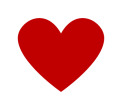